Узловая
(презентация к НОД в старшей группе)




Подготовила: воспитатель Болдырева О.А.
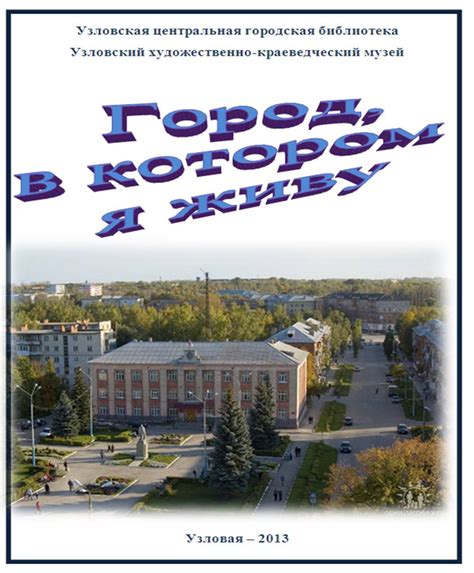 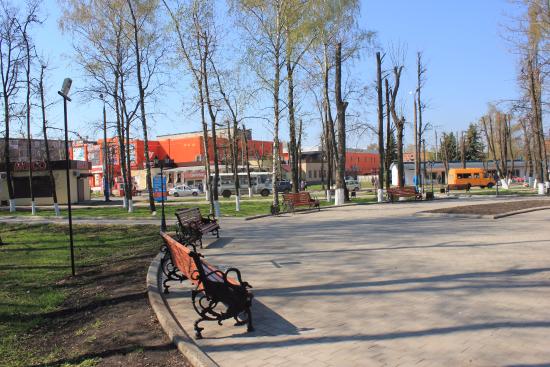